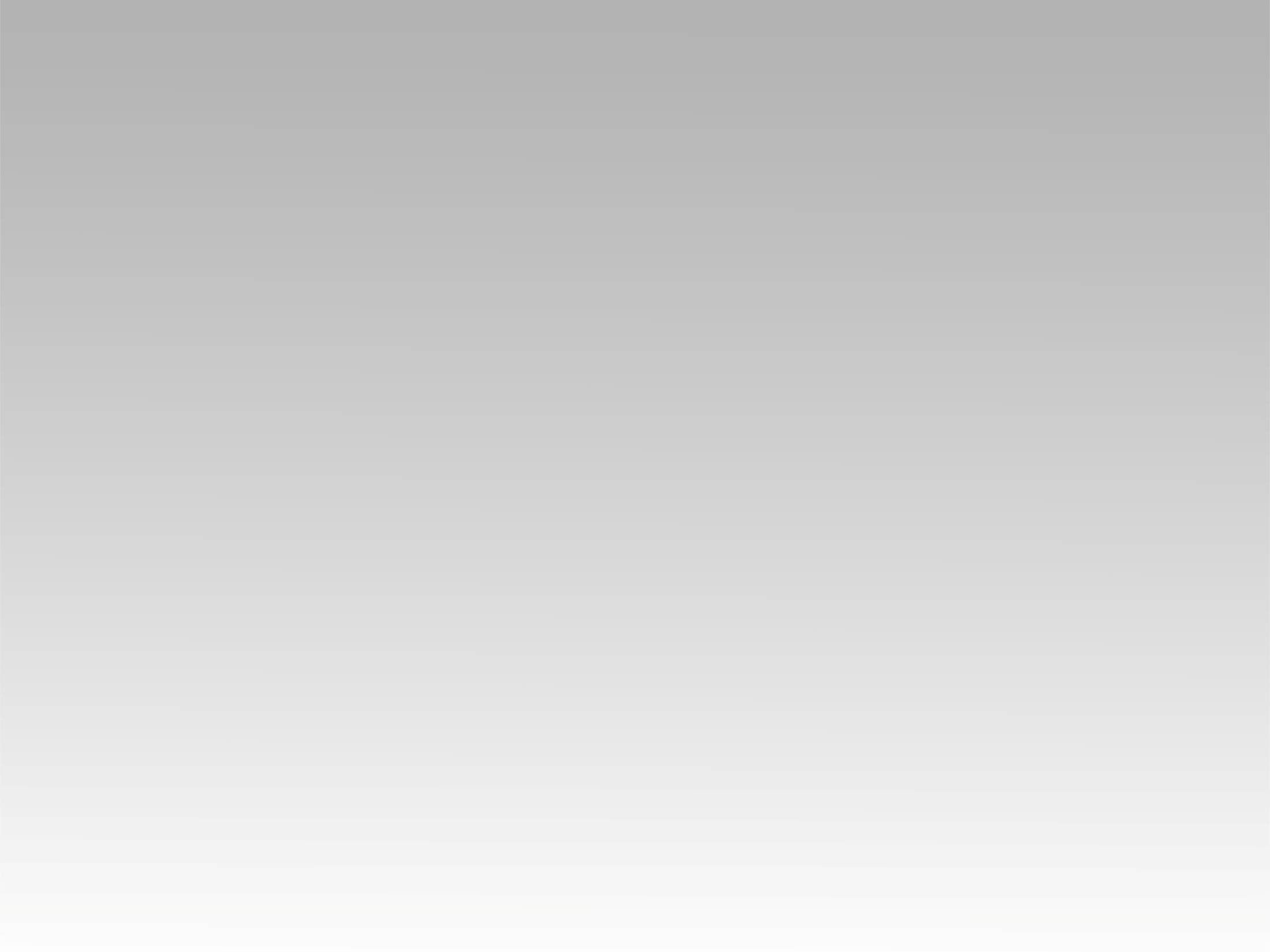 ترنيمة 
طلبت الرب
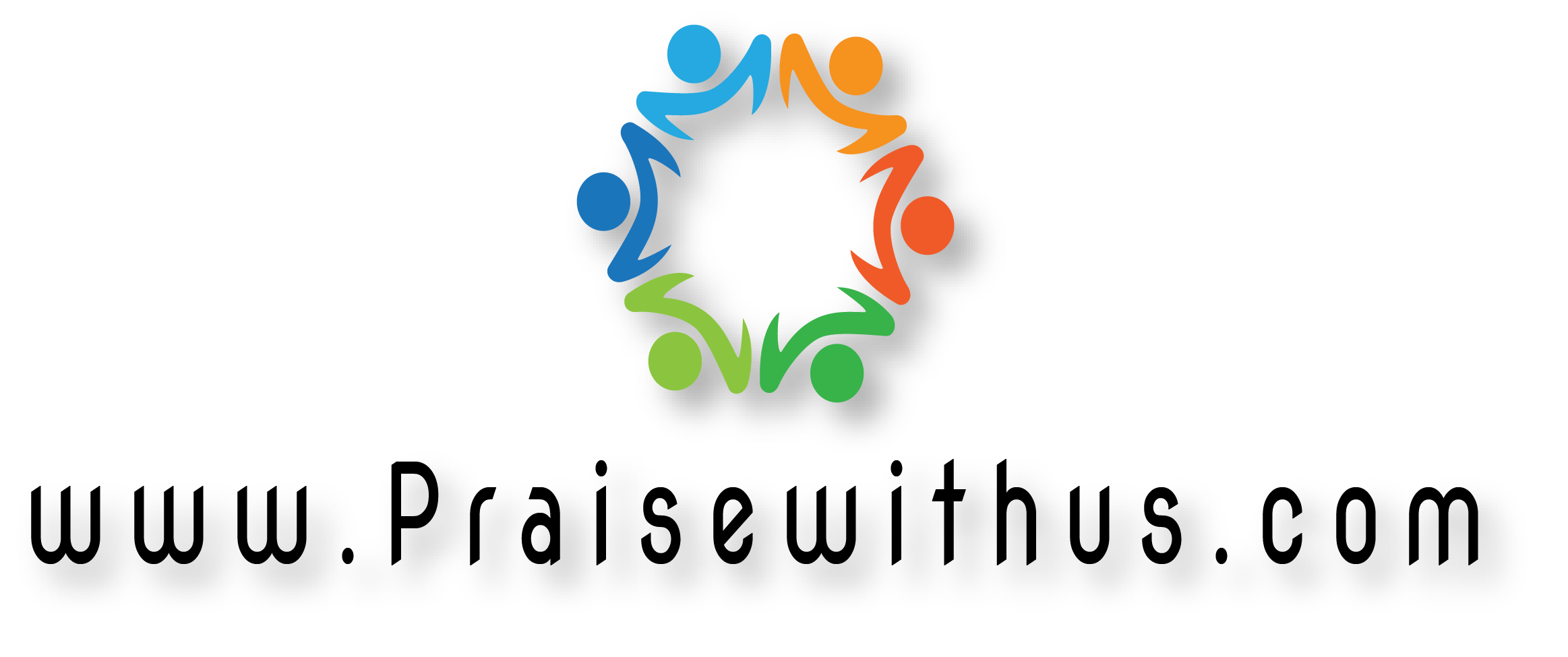 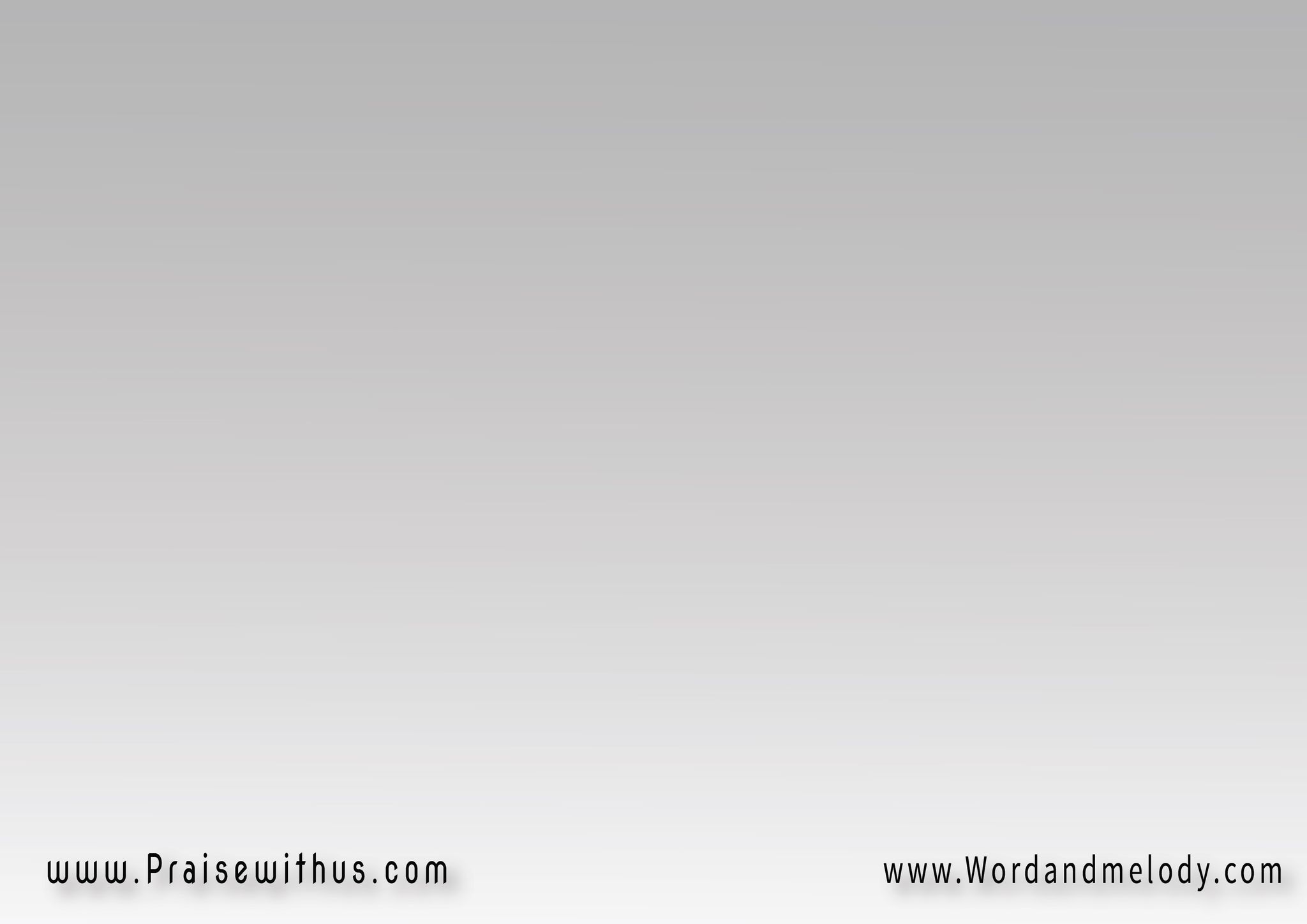 طلبت الرب وأستجاب 
ومن مخاوفي أنقذني
(أنا المسكين صرخت ليه 
ومن ضيقاتي خلصني)2
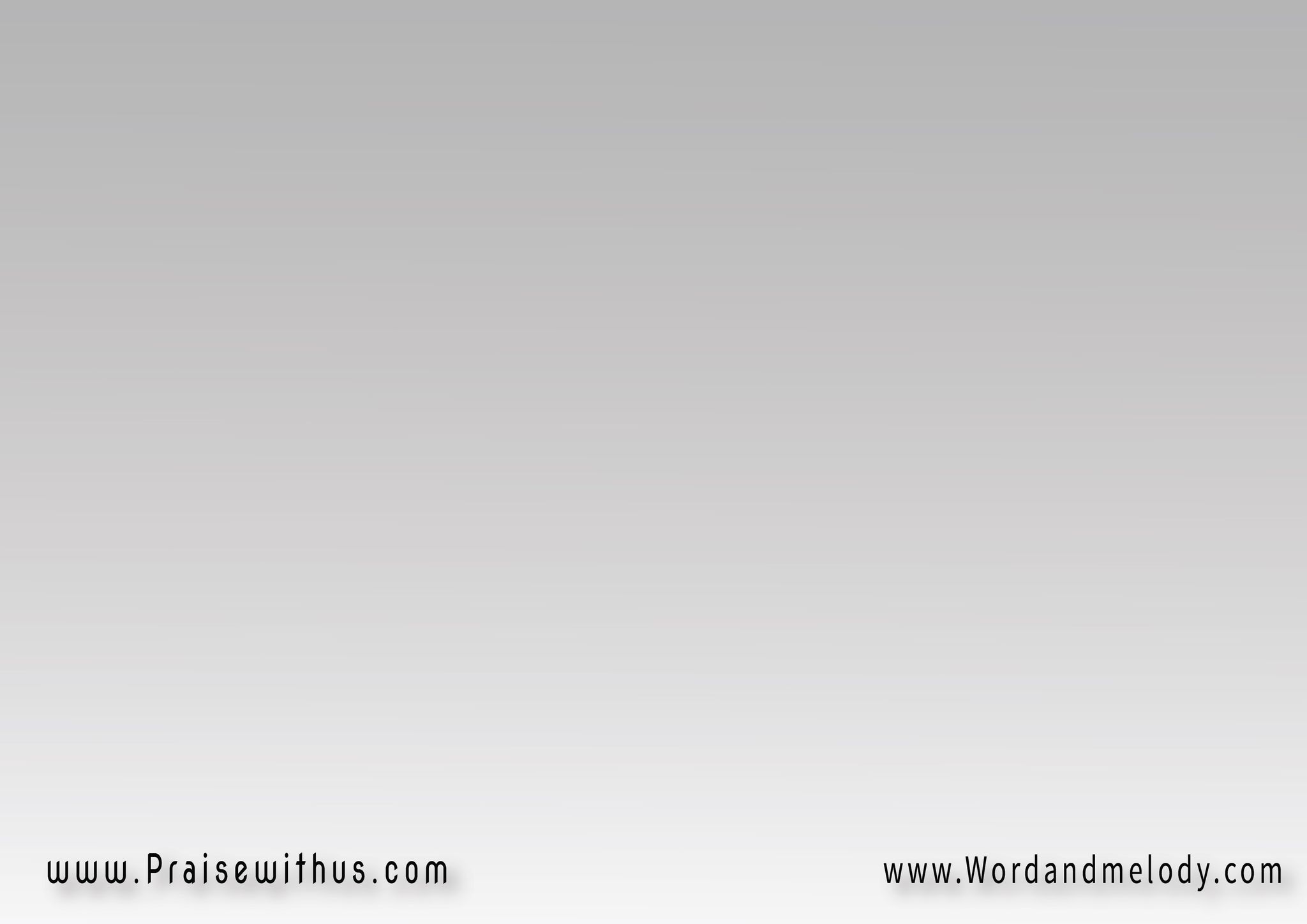 القرار:
{ربي أباركه كل حين 
دايما تسبيحه في فمي
بالرب نفسي تفتخر (2) 
عظموا الرب معي (2)}2
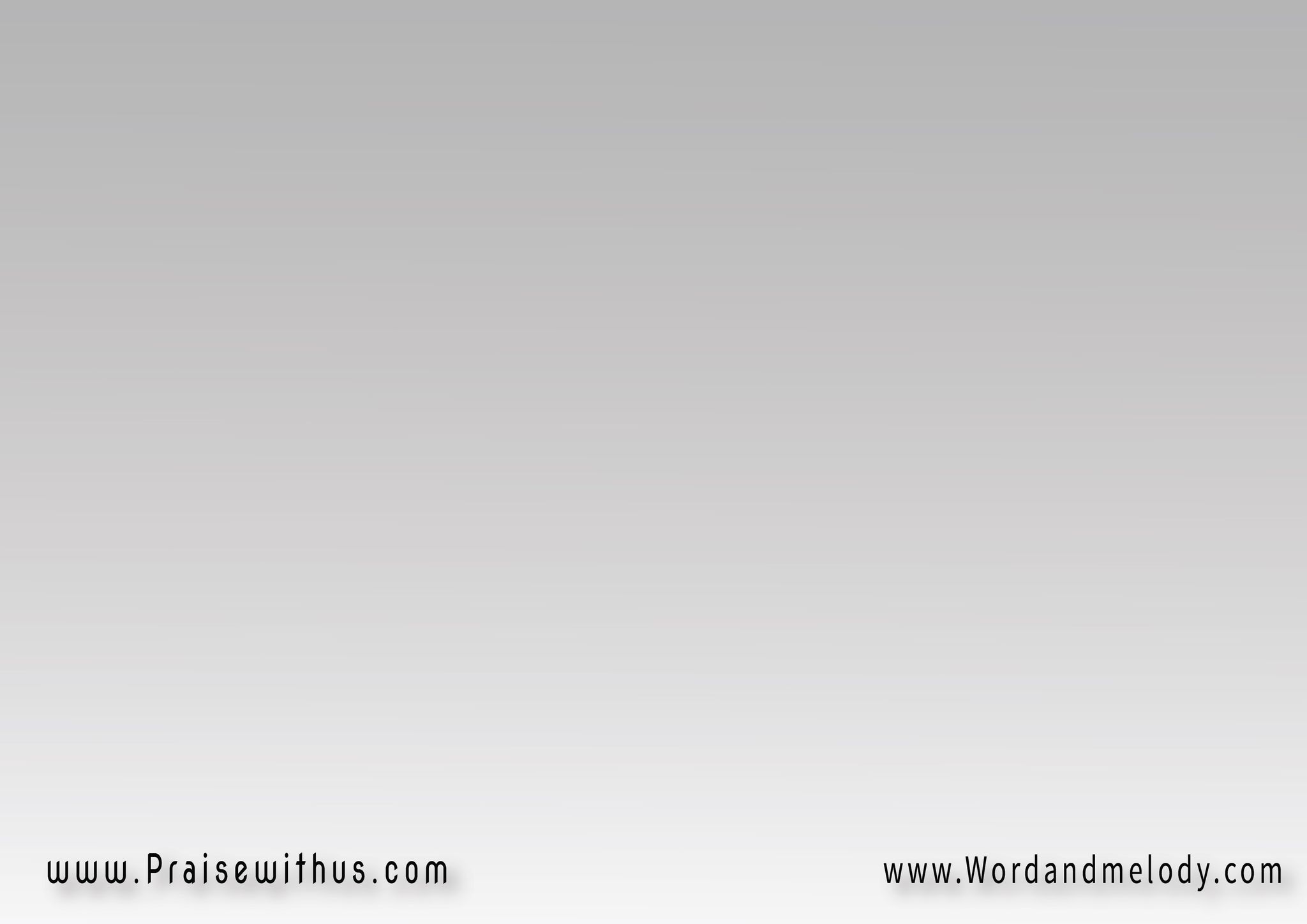 دوقوا وشوفوا ما أطيبه
 طوبي للي أتكل عليه
(ماخجلش لكن أستنار 
كل اللي ينظر إليه)2
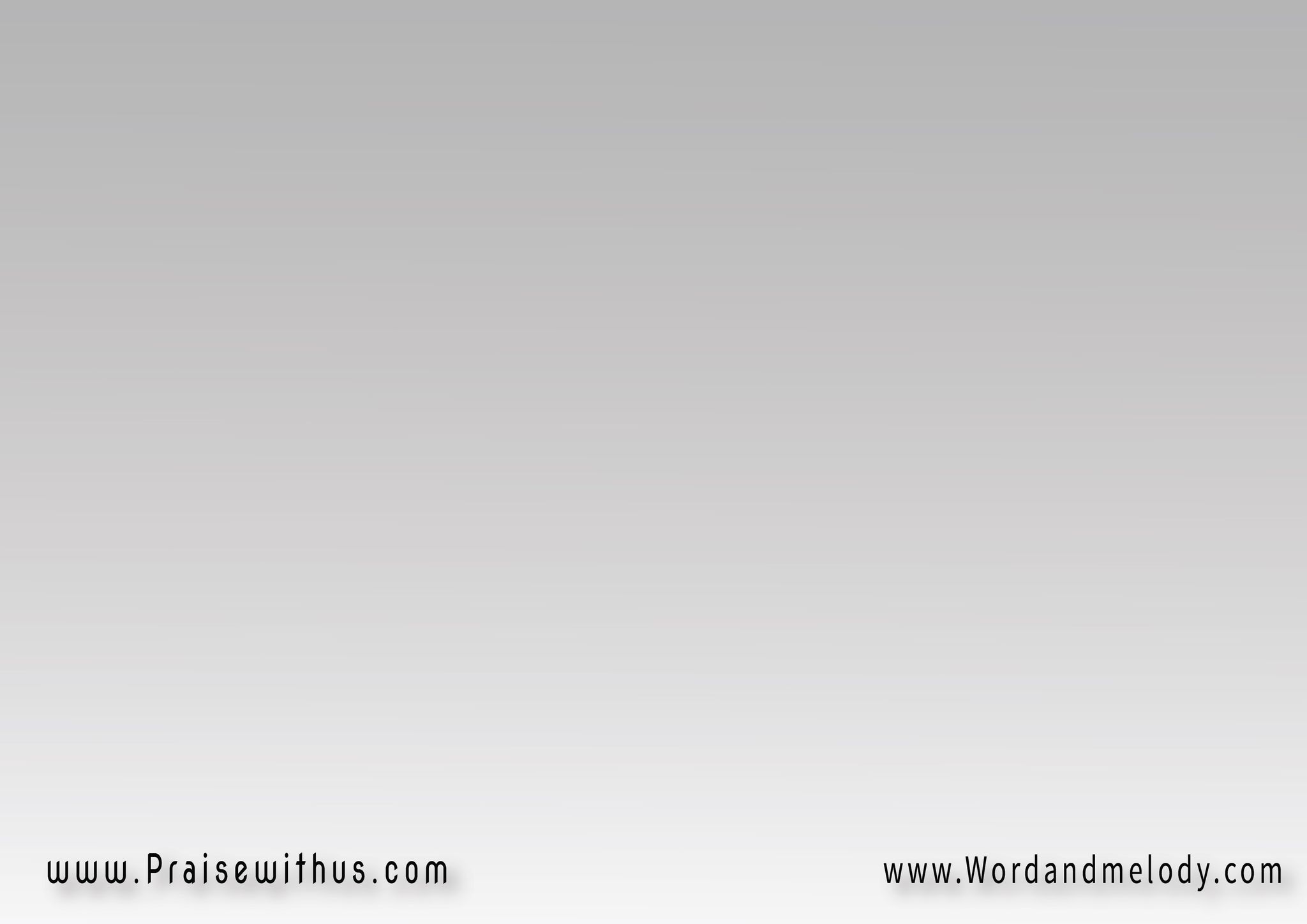 القرار:
{ربي أباركه كل حين 
دايما تسبيحه في فمي
بالرب نفسي تفتخر (2) 
عظموا الرب معي (2)}2
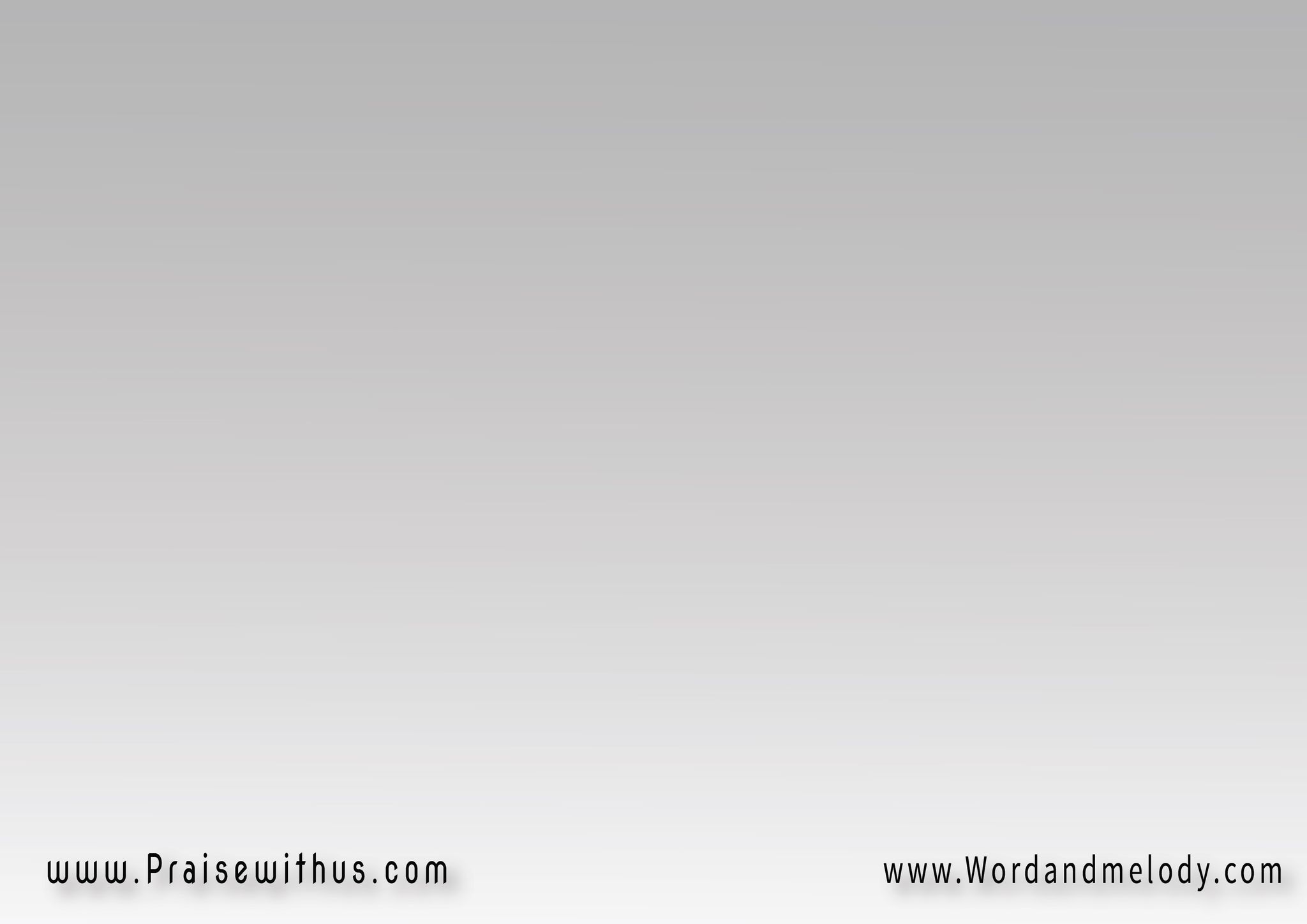 أتقوا الرب يا قديسيه
 دا مفيش عوز لمتقييه
(الأشبال جاعت وإحتاجت والخير عند طالبيه)2
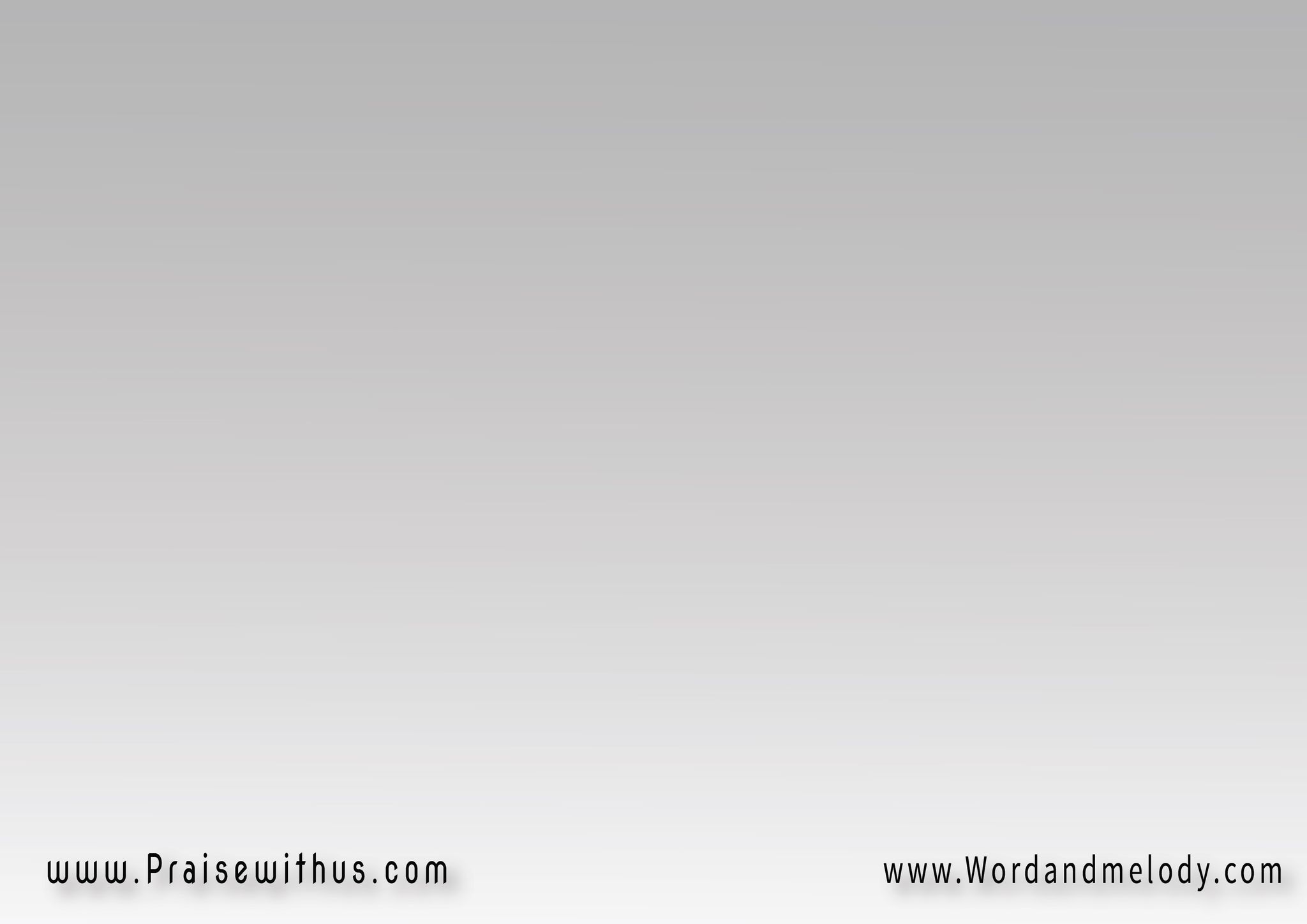 القرار:
{ربي أباركه كل حين 
دايما تسبيحه في فمي
بالرب نفسي تفتخر (2) 
عظموا الرب معي (2)}2
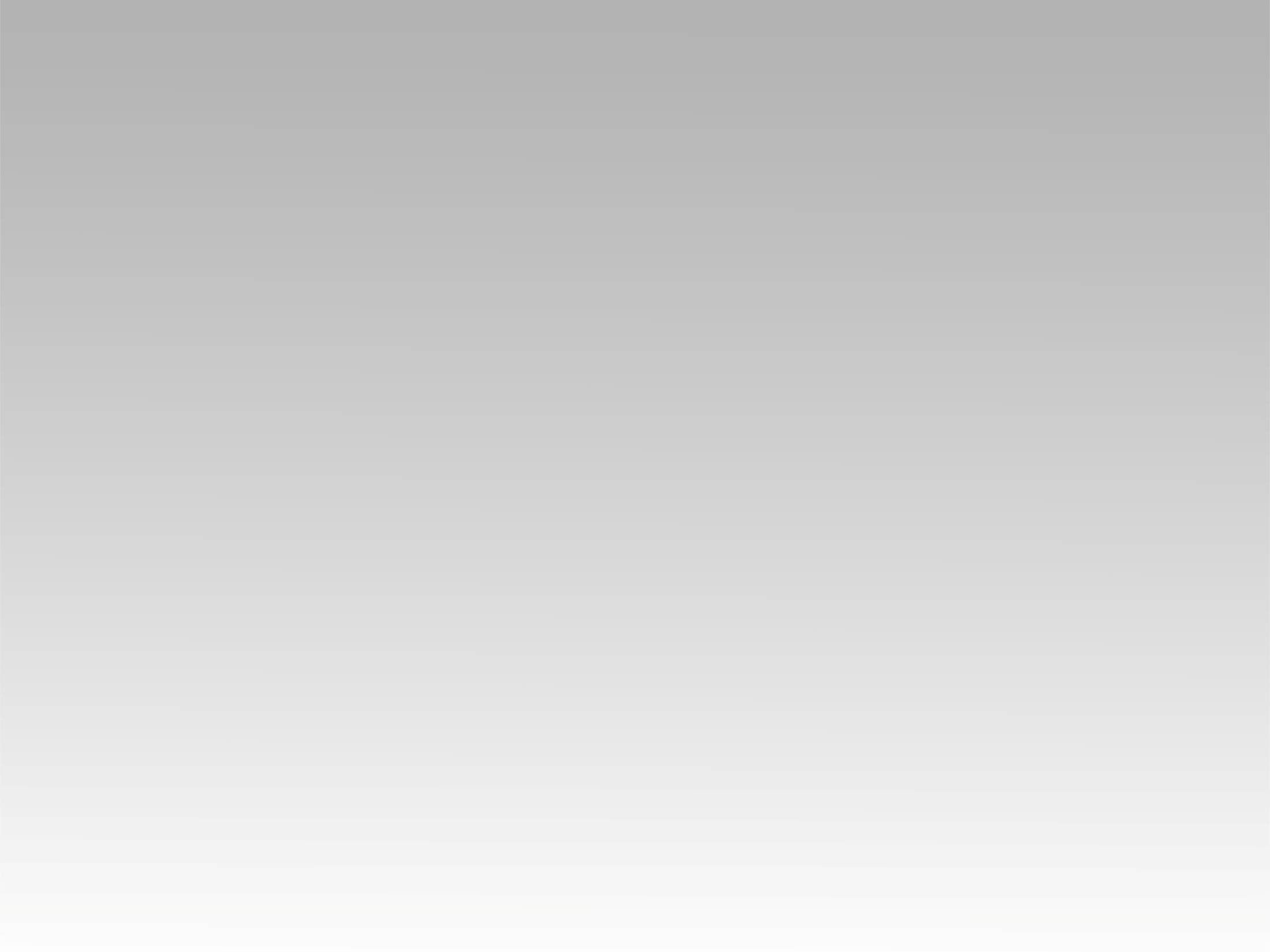 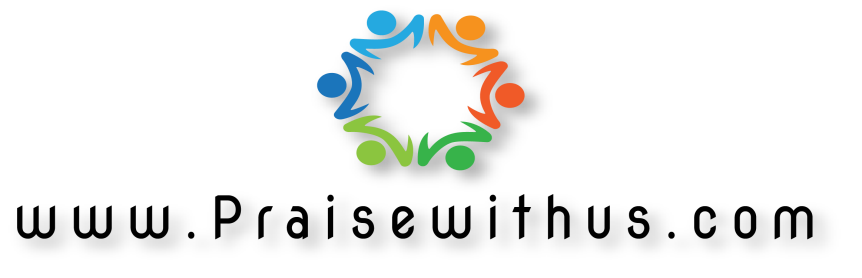